Vervolg: Welke soorten klimaten zijn er in de wereld? (deel 2)
Deel 2:
 Middellandse zeeklimaat
 Landklimaat
 Toendraklimaat
 Poolklimaat 
 Hooggebergteklimaat
Middellandse Zeeklimaat
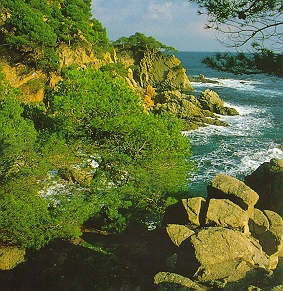 Kenmerken:
Warme en droge zomers
Zachte winters met neerslag
Begroeiing: loofbomen 
Vb. Middellandse zeegebied
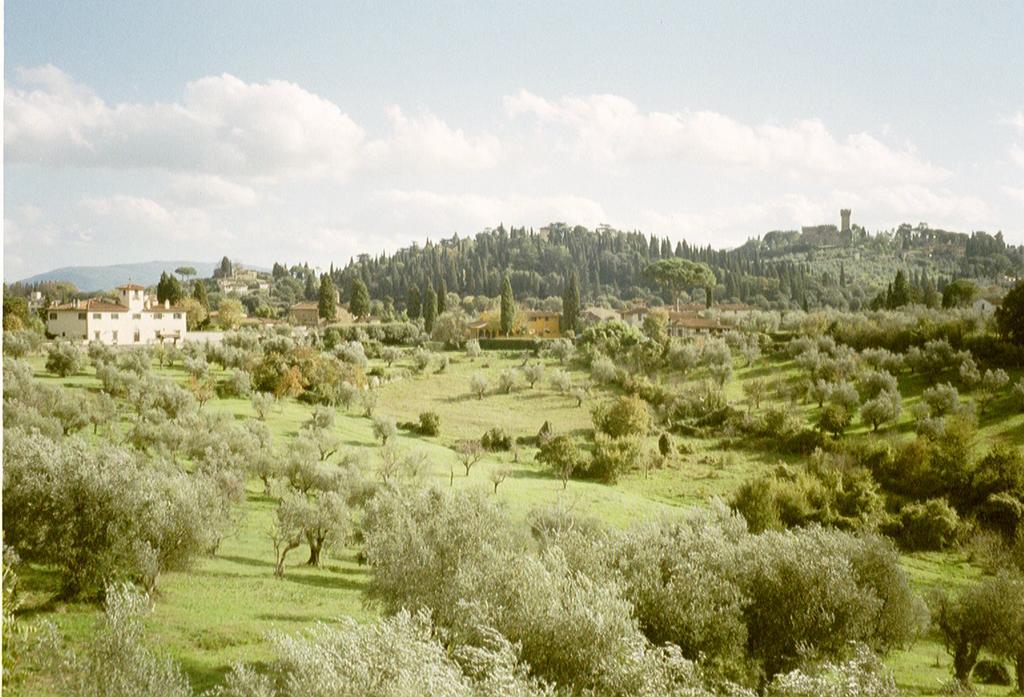 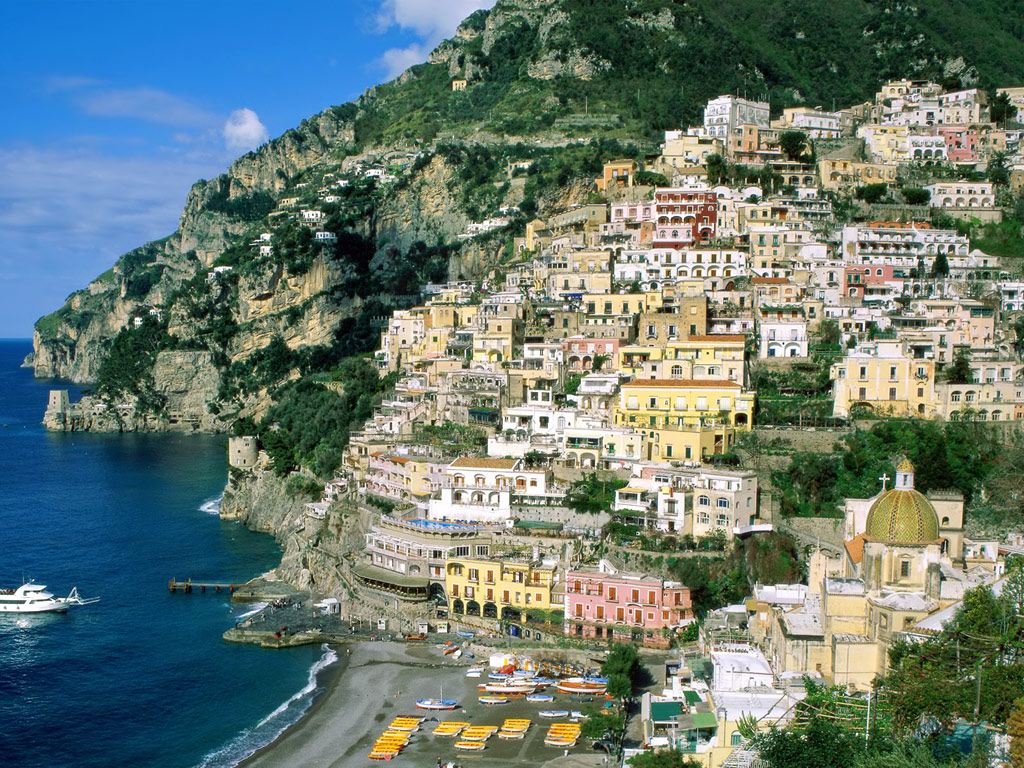 Amalfi, Zuid- Italië
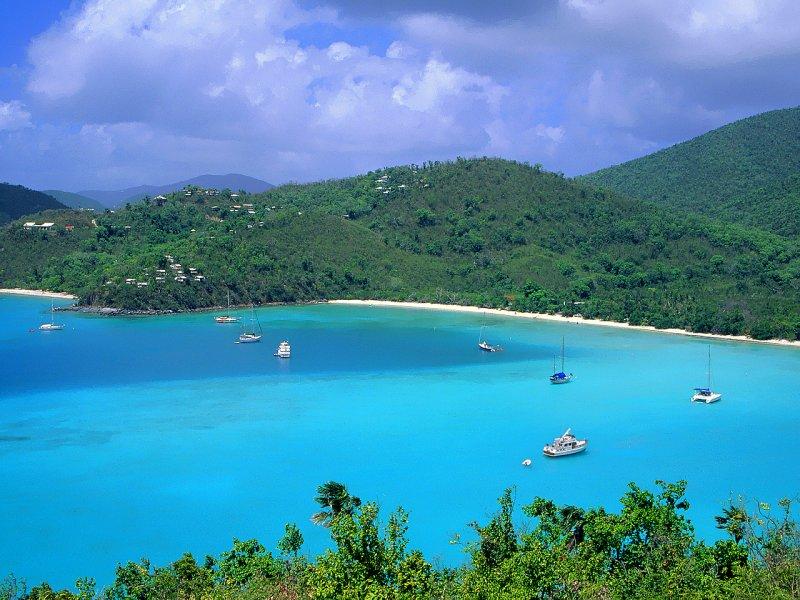 Fethiye, Turkije
Landklimaat
Kenmerken:
 Warme zomers
 Strenge winters: extreem koud (-30°C)
 Geen invloed van de zee
 Permafrost = bevroren ondergrond
 Tiaga = gebied waar door de kou alleen   
  naaldbomen kunnen groeien
 Vb. grote delen van Rusland, Canada
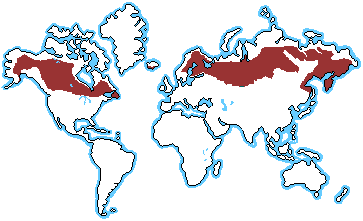 Taiga
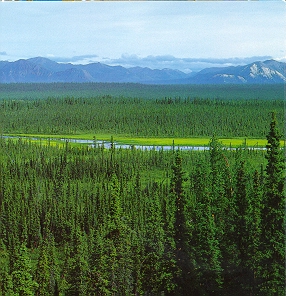 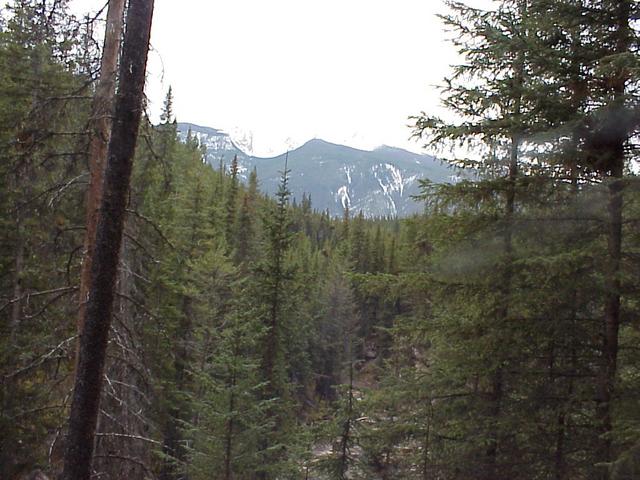 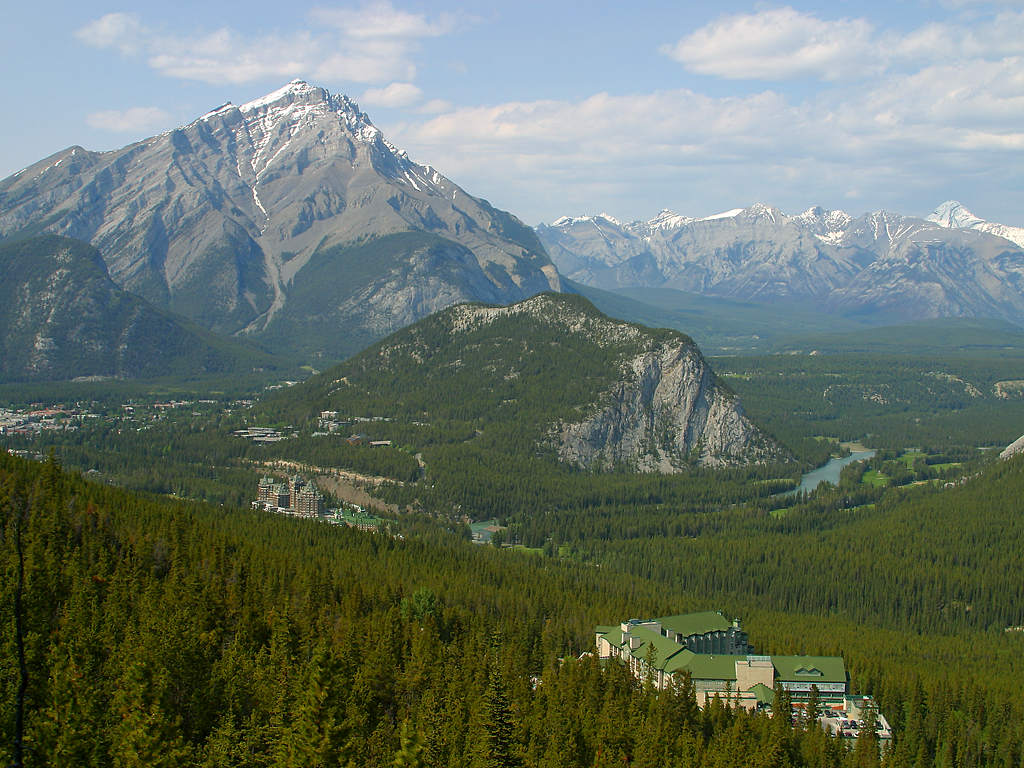 Taiga, Canada
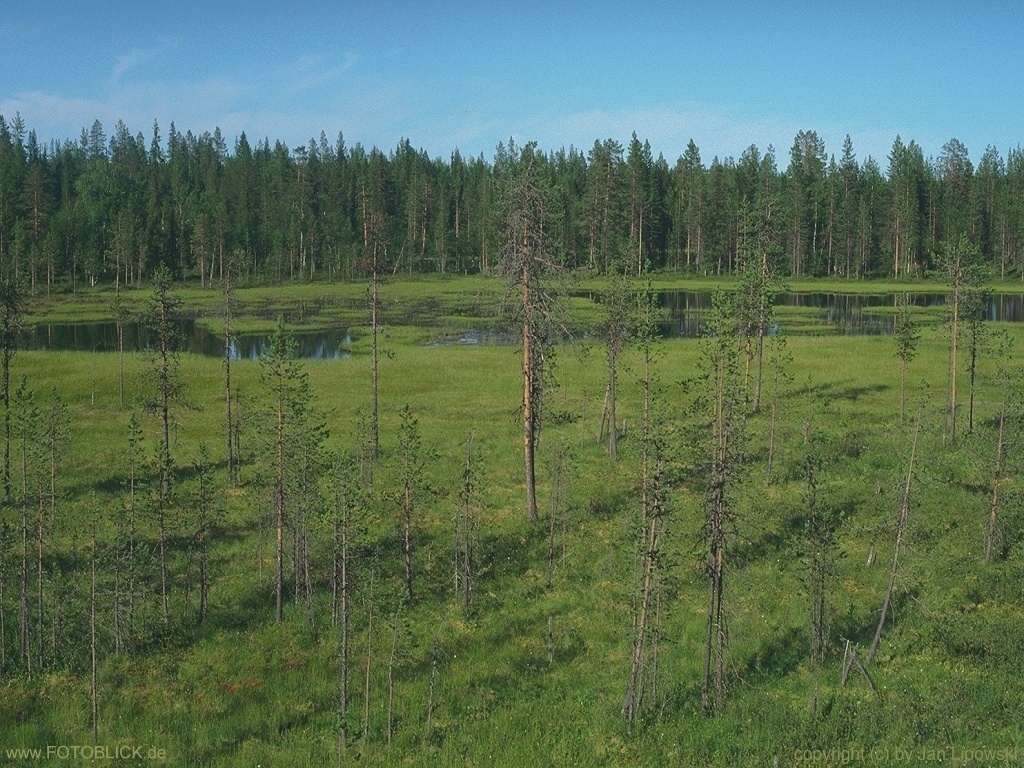 Taiga, Siberië
Toendraklimaat
Kenmerken:
Aan de rand van het poolklimaat
Wel begroeiing: klein struikgewas
In de zomer temperatuur iets boven nul
Permafrost = bevroren ondergrond
Vb. Canada, Rusland, Scandinavië
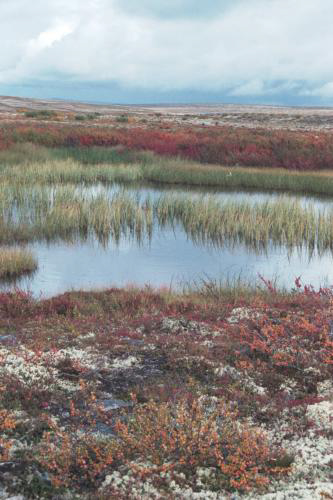 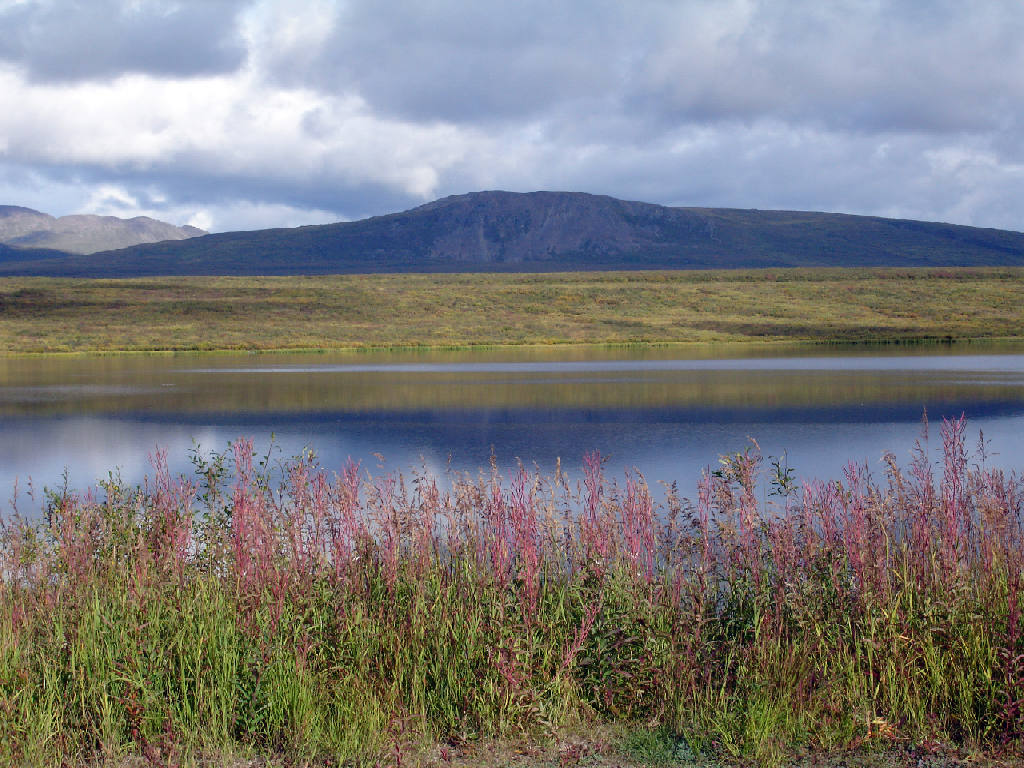 Toendra, Siberië
Poolklimaat
Kenmerken:
Koud
Vriest vrijwel altijd
Geen begroeiing, plantengroei is onmogelijk!
Vb. Groenland, Antarctica
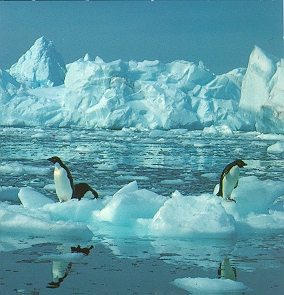 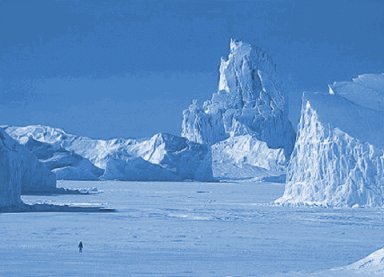 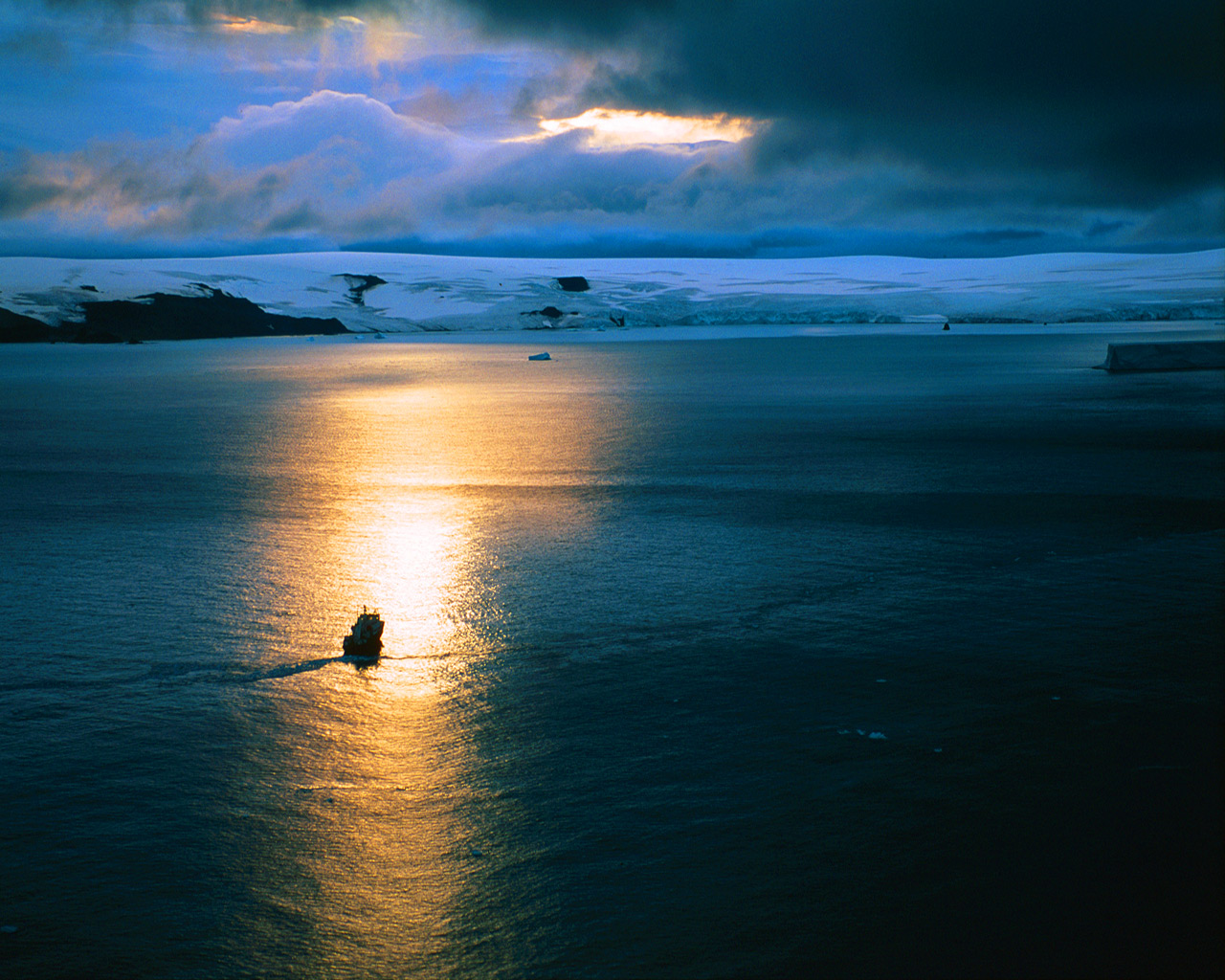 Antarctica
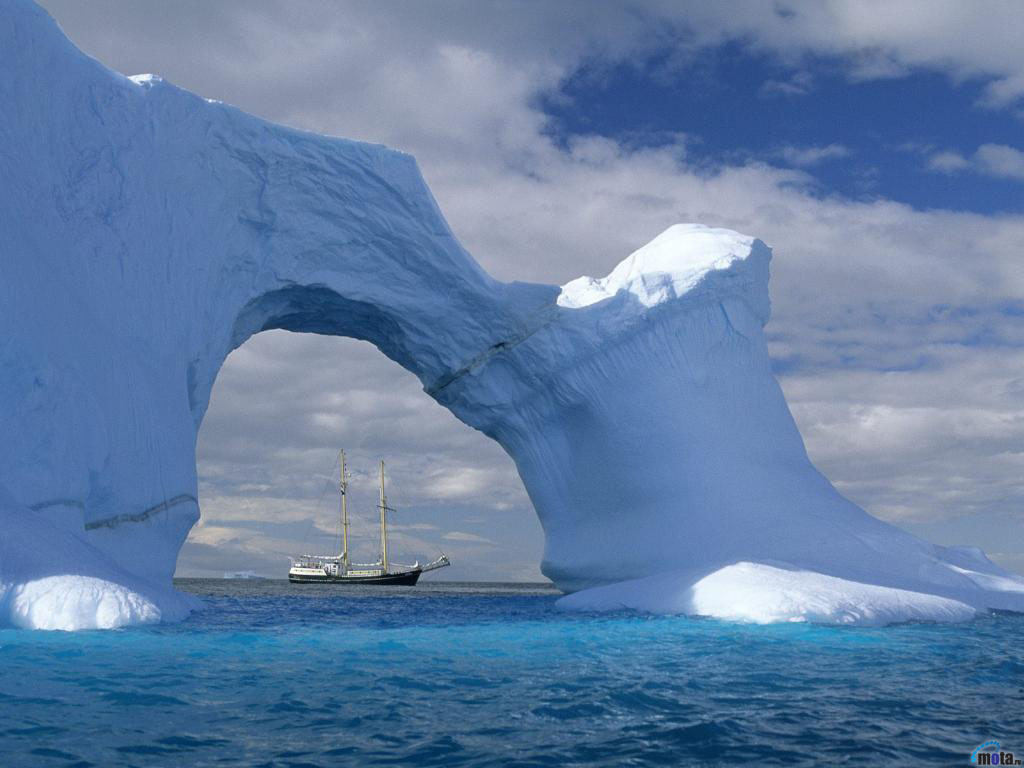 Aurora Borealis, Canada
Hooggebergteklimaat
Kenmerken
 Hetzelfde klimaat als op de polen, maar dan  
  hoog in de bergen
 Het dal is warmer, hoog in de bergen kouder
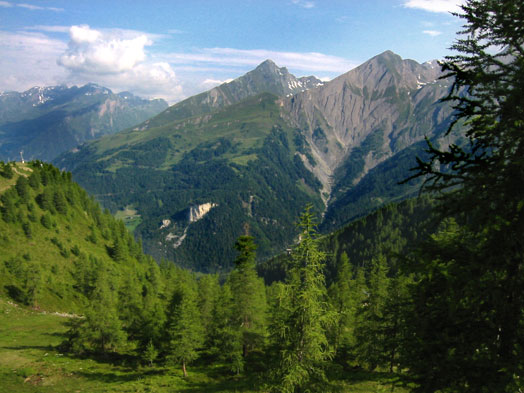 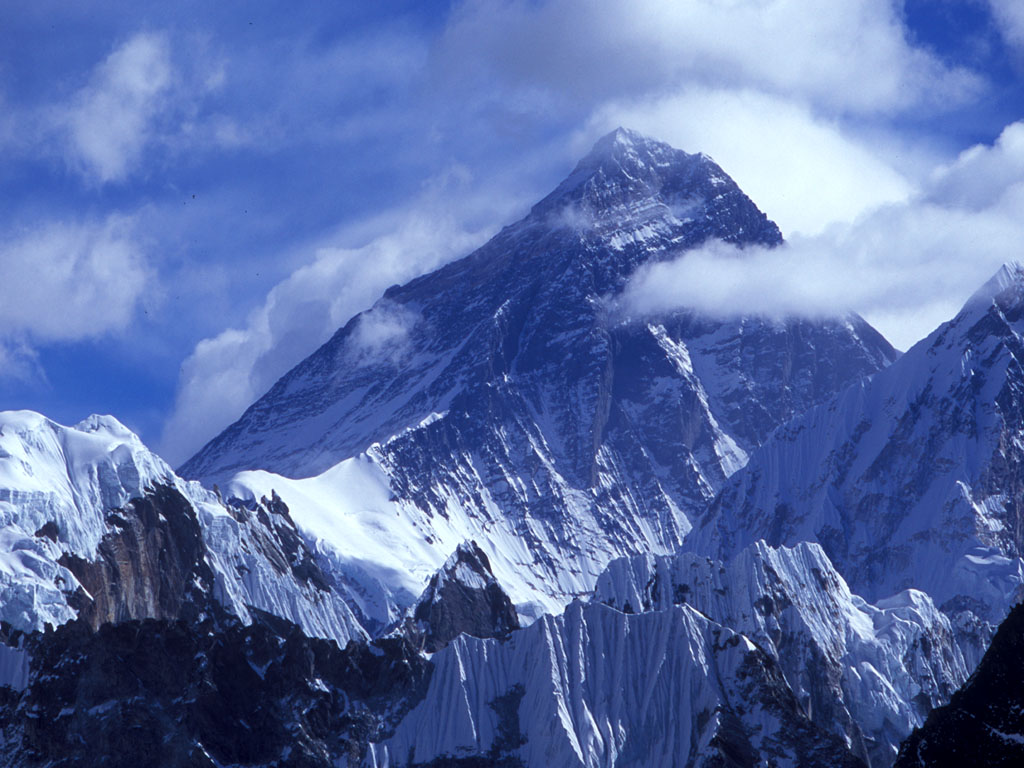 Mount Everest ( 8848 m. ), Nepal
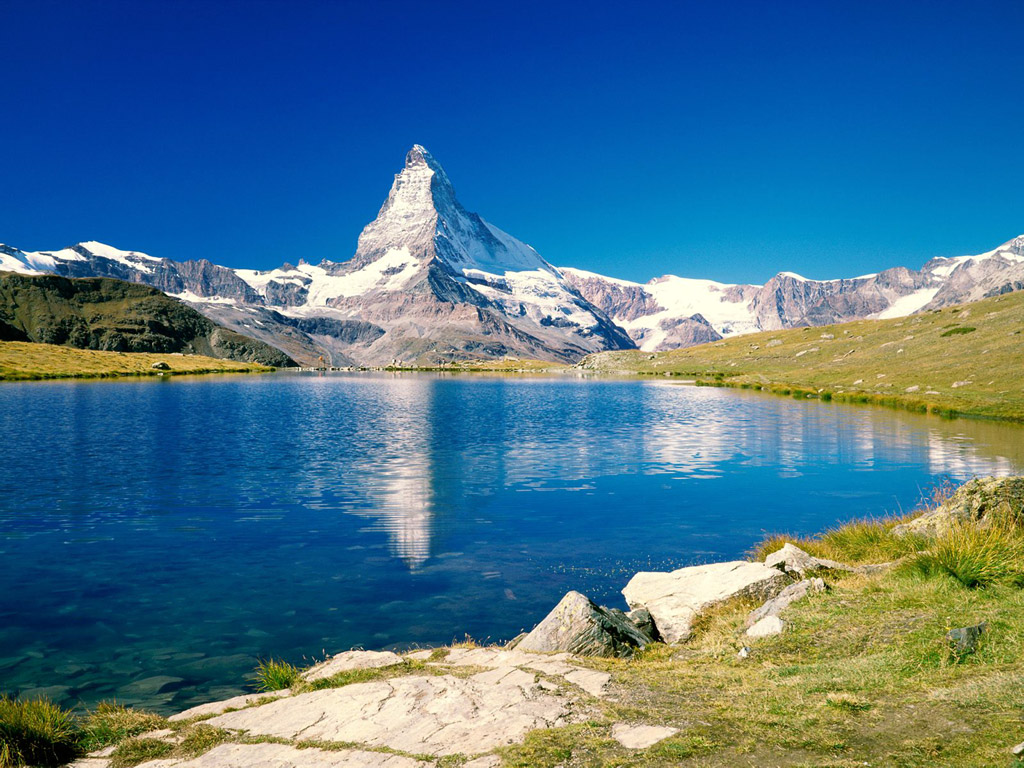 Matterhorn, Zwitserland
Hoogteligging
Hoe hoger hoe kouder
Lucht stijgt op
-6º
Temperatuur daalt met 0,6º per 100 m.
Gletsjers
0º
3000m
Condensatie, bewolking, neerslag
Alpenweide
6º
2000m
Naaldbomen
Wind
1000m
12º
Loofbomen
Loefzijde
Lijzijde
18º
0m
Berg
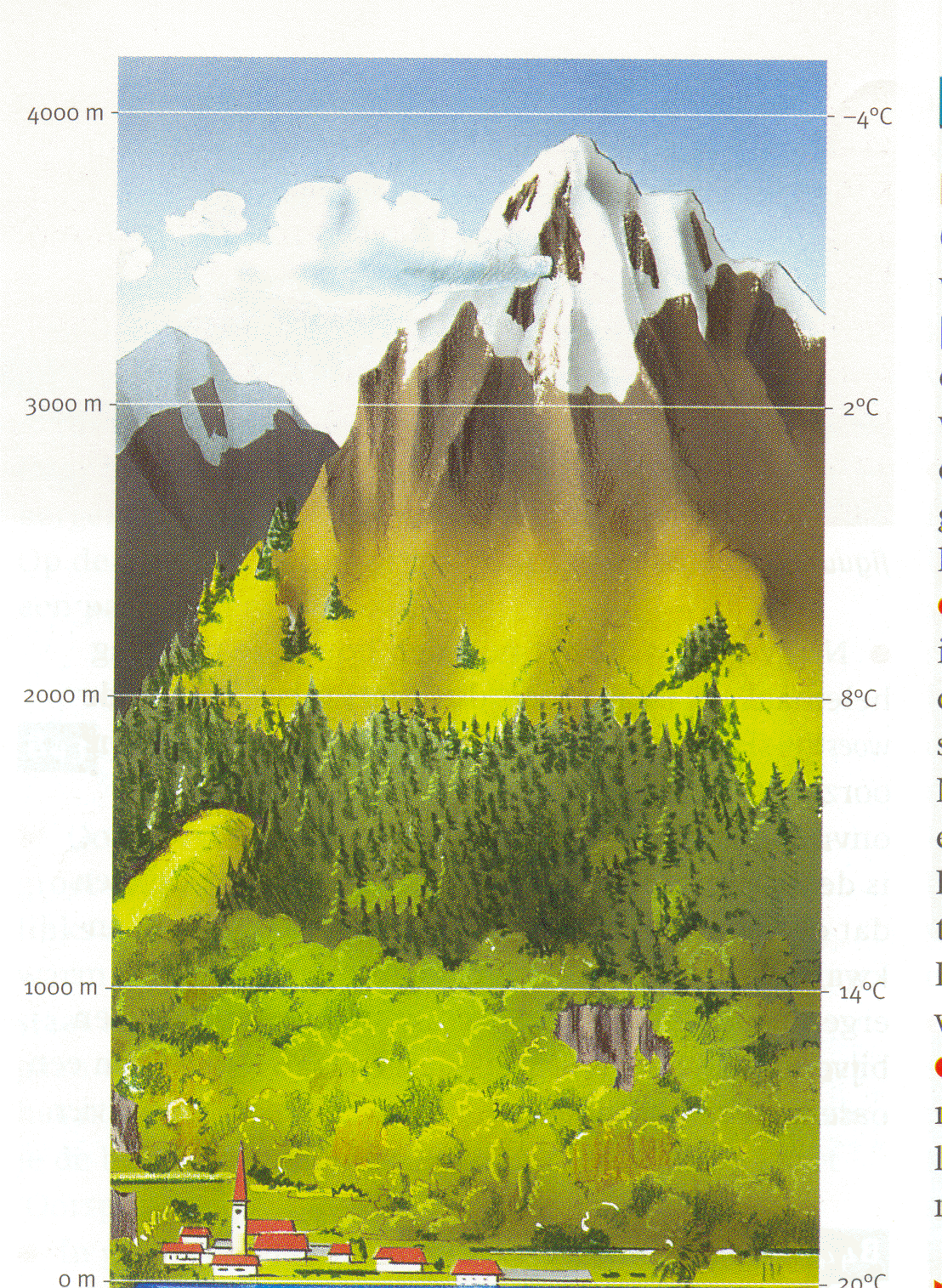  Kale rotsen + sneeuw/ ijs
 Alpenweides
 Boomgrens
 Naaldbomen
 Loofbomen
 Cultuurgrond